Starter – Coordinate Picture

For each instruction, join up the coordinates.
Do not join one instruction to the next.

1.	(5, 1)  (7, 2)  (8, 4)  (8, 6)  (6, 8)  (4, 8)  (2, 6)  (2, 4)  
	(3, 2)  (5, 1)

2.	(1, 0)  (0, 2)  (0, 6)  (2, 9)  (4, 10)  (6, 10)  (8, 9)  (10, 6)
	 (10, 2)  (9, 0)

3.	(6, 0)  (6, 1.5)

4.	(4, 0)  (4, 1.5)

5.	(4, 3)  (6, 3)

6.	Big dots at (4, 5) and (6, 5)
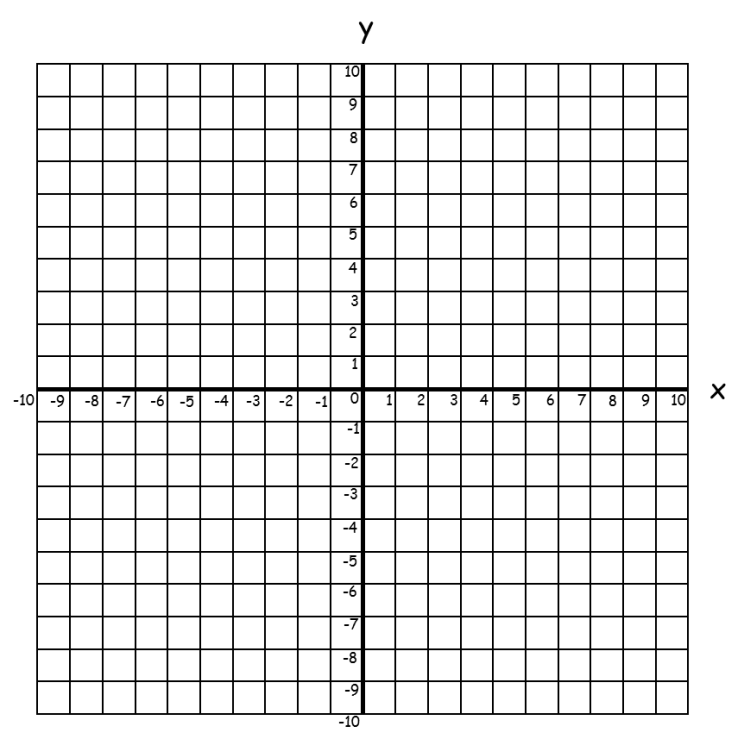 4
4
3
-2
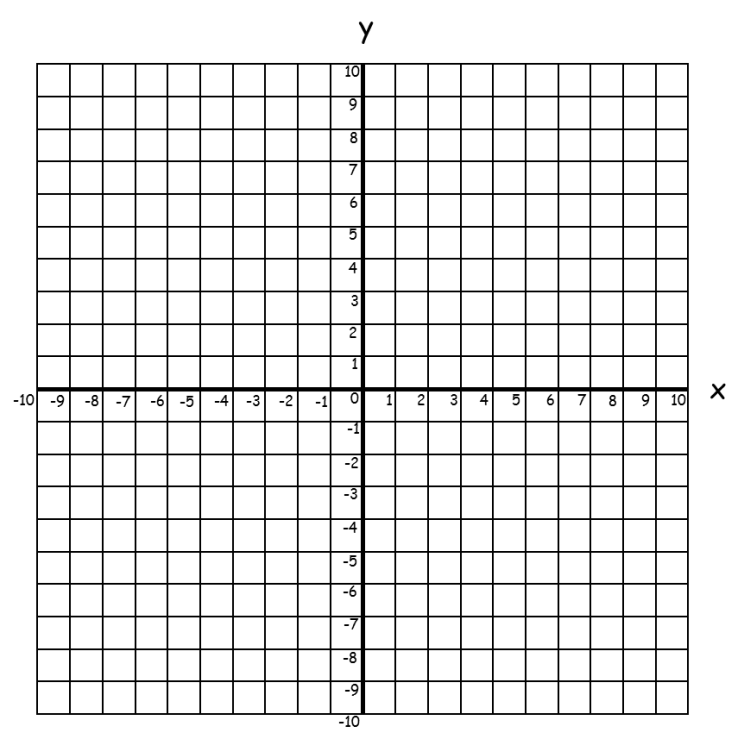 7
-7
4
-3
How confident do you feel with this topic?

Write red, amber or green in your book!

Complete the corresponding activity 
Teachers:

Use Geogebra to show solutions!
(or other graphing software)
Plenary
1 question about today’s topic
2 things you learnt today
3 things you knew already